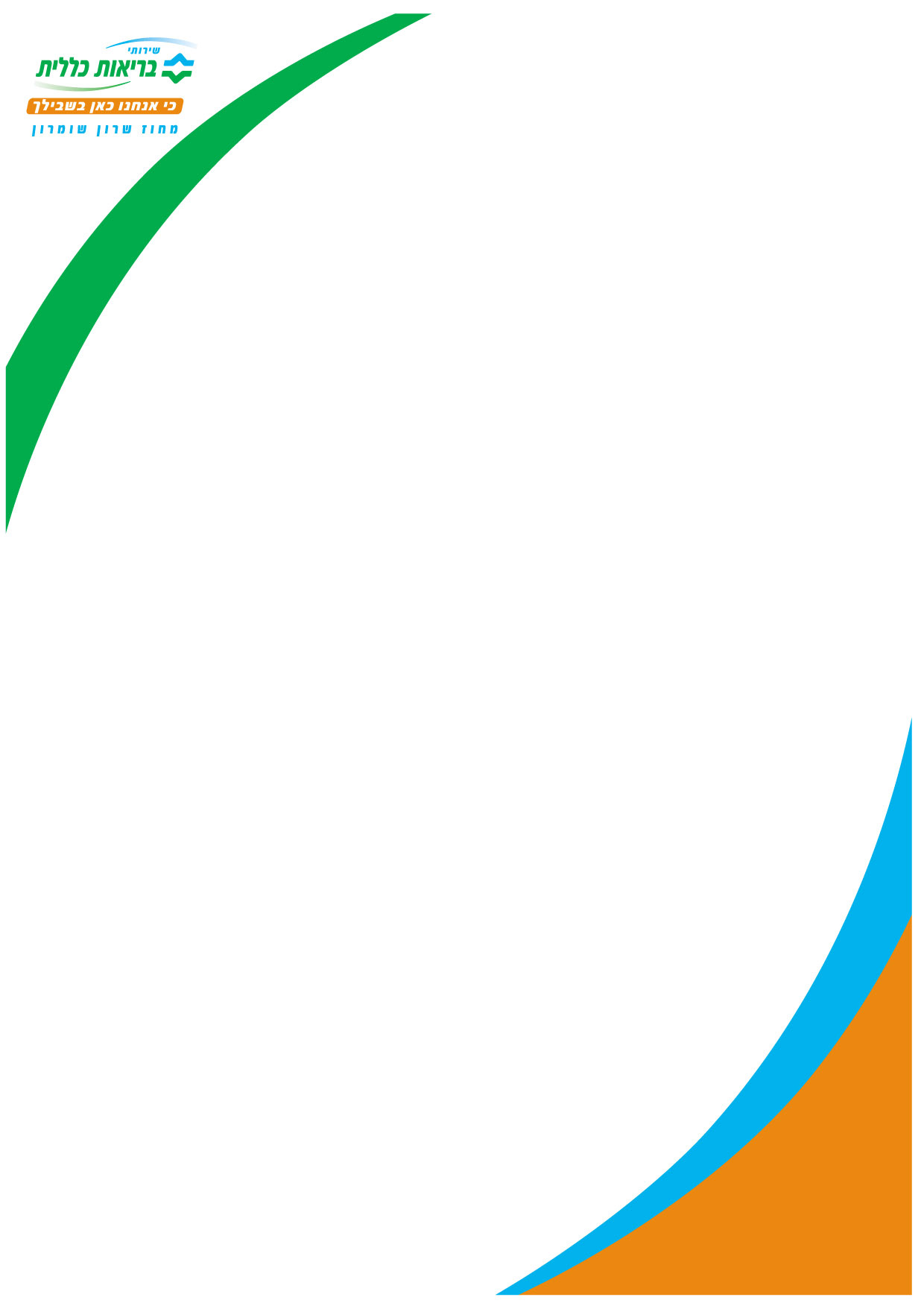 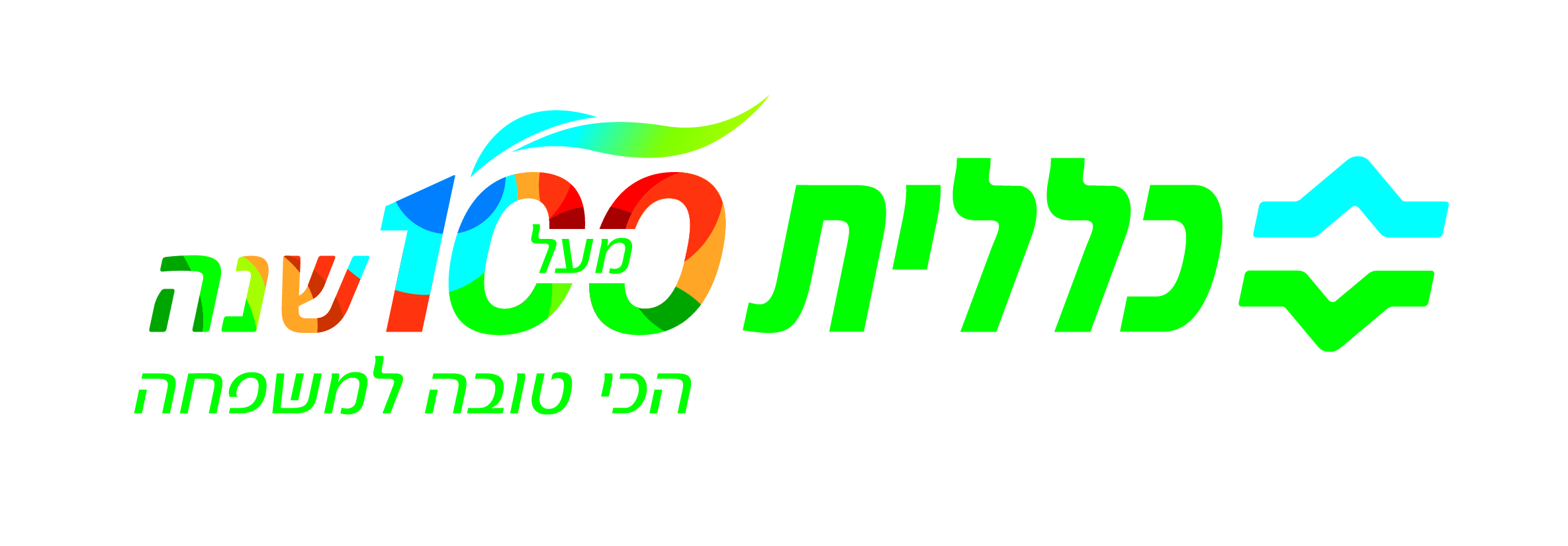 סדנת ליווי התפתחותי
     
תינוקות נולדים שונים זה מזה. תכונות מולדות הן רק חלק מהגורמים לשונות בין 
התינוקות.
הסביבה בה גדל הילד, תגובות ההורים לצרכיו, הבנת הסימנים שהוא משדר, תורמים 
משמעותית להתפתחותו, לאישיותו ולתפיסת עולמו העתידית.

הסדנה מיועדת לתינוקות מגיל 3 עד 6 חודשים.

הסדנה בת 5 מפגשים שבועיים בני שעה וחצי בהנחיית אחות מוסמכת.

נושאי המפגשים:

 איזון טונוס שרירים
 חשיבות המגע להתפתחות
 תקשורת
 תהליכים לזחילה והתהפכויות
 קשר בין שמיעה ראיה והפניית ראש
 התמודדות עם הצבת אתגרים ותהליכי למידה
 ריכוז צלילים

 
  הסדנה תתקיים במועדון לחבר בארותיים בתאריך 20.1 בשעה 10:45
   
		מחיר הסדנה:    100  ₪ ללקוחות המושלם
₪ ללקוחות הכללית
₪ ללקוחות קופות חולים אחרות
                                       

לפרטים נוספים והרשמה:
		          מרפאת בת חפר :09-8787200
		          מלכה קליין: 052-5377199
		          2700 * מכל טלפון